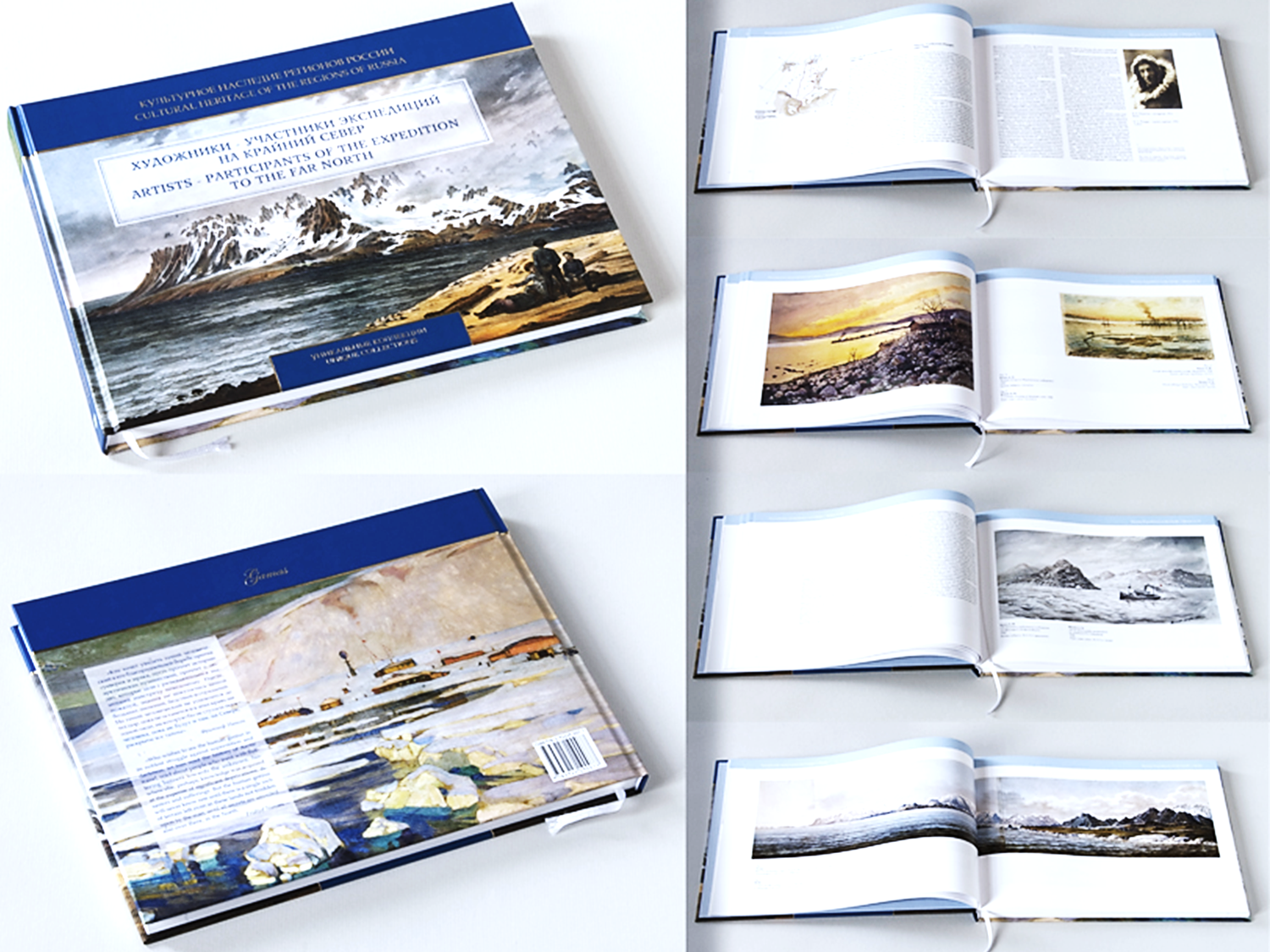 «ХУДОЖНИКИ – УЧАСТНИКИ ЭКСПЕДИЦИЙ НА КРАЙНИЙ СЕВЕР»__________________________________________________ИЗ СОБРАНИЯ МУЗЕЯ-АРХИВА ИСТОРИИ ИЗУЧЕНИЯ И ОСВОЕНИЯ ЕВРОПЕЙСКОГО СЕВЕРА КОЛЬСКОГО НАУЧНОГО ЦЕНТРА РАН
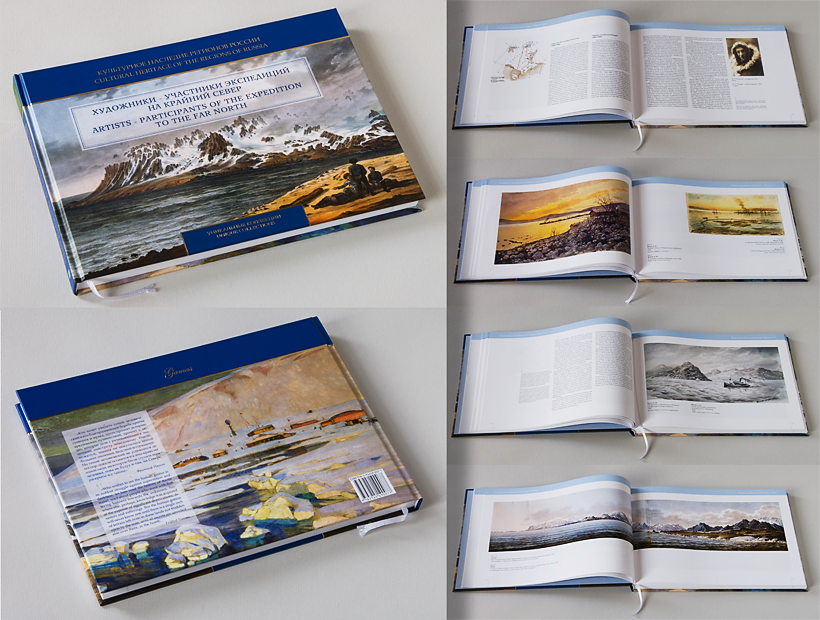 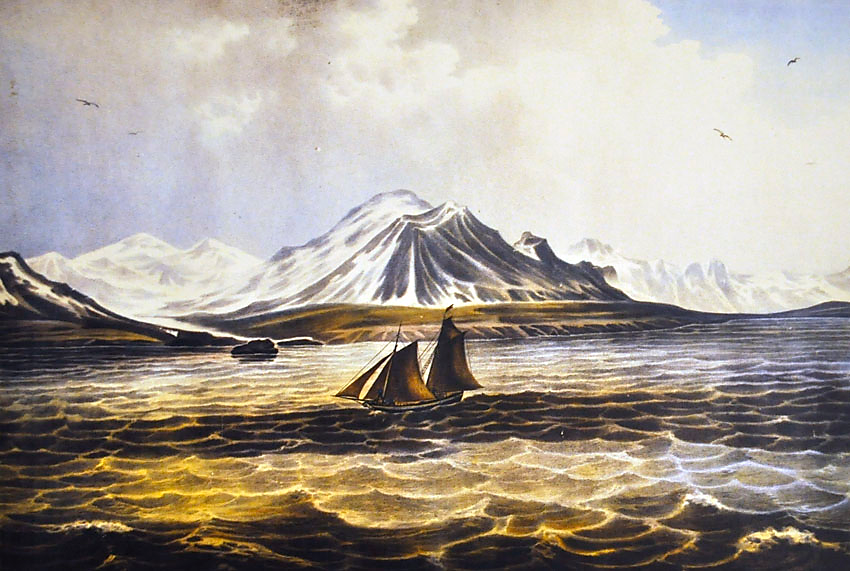 РЕДЕР «Новая Земля. Южный берег Маточкина Шара. 
Шхуна «Кротов» на фоне горы Носилова»
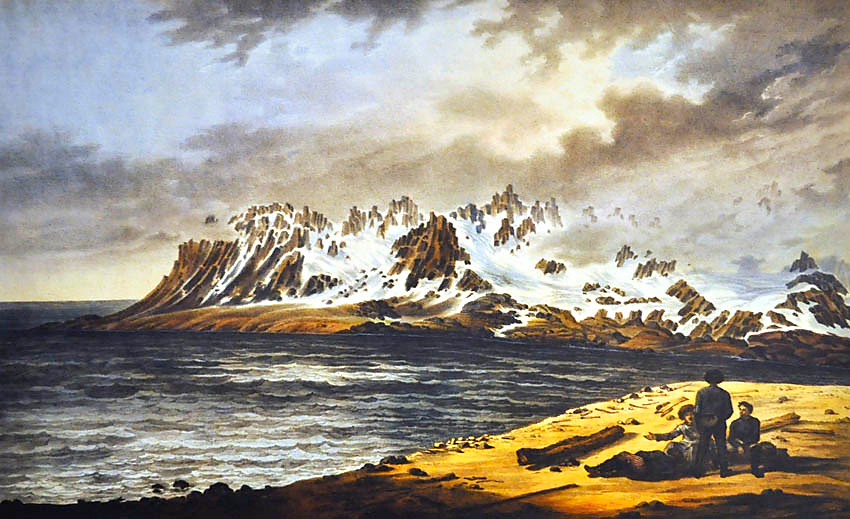 РЕДЕР «Новая Земля. Гора Матюшев камень-вход 
в губу Серебрянку»
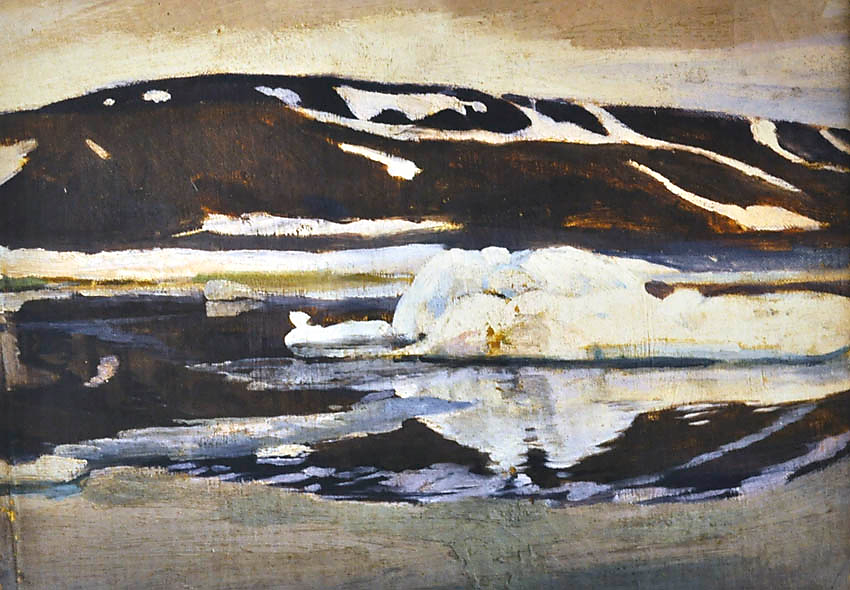 ПИНЕГИН «Новая Земля. В бухте Святого Фоки» 
(1912-1914)
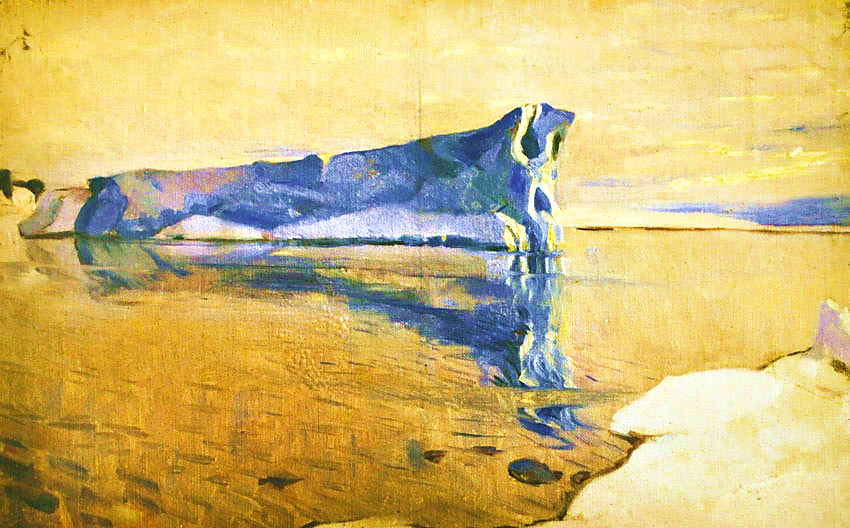 ПИНЕГИН «Земля Франца-Иосифа. Айсберг в бухте Тихой» 
(1913-1914)
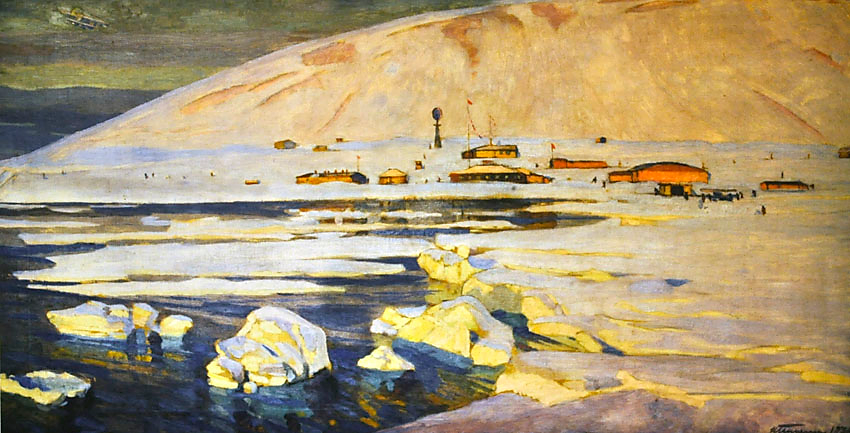 ПИНЕГИН «Полярная станция на Земле Франца-Иосифа» 
(1936)
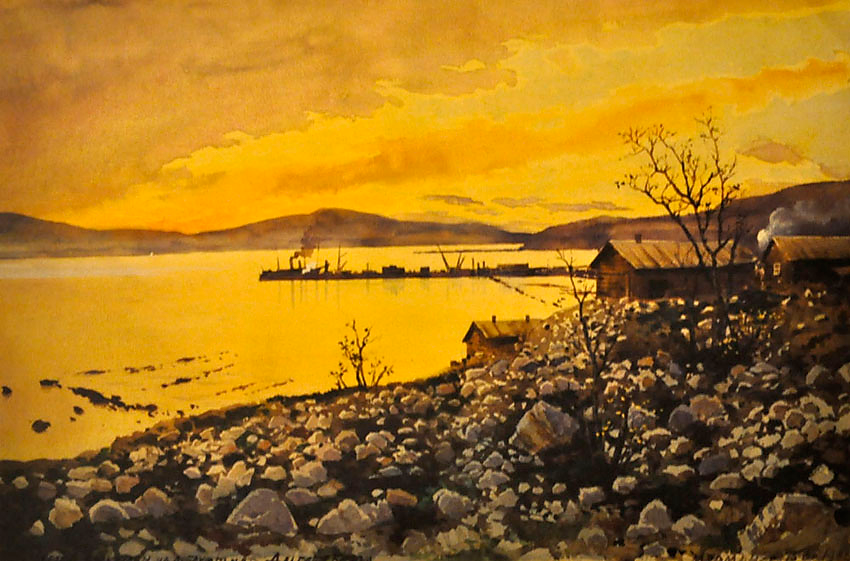 БЕНУА «Летний вечер на Мурманском побережье» (1920)
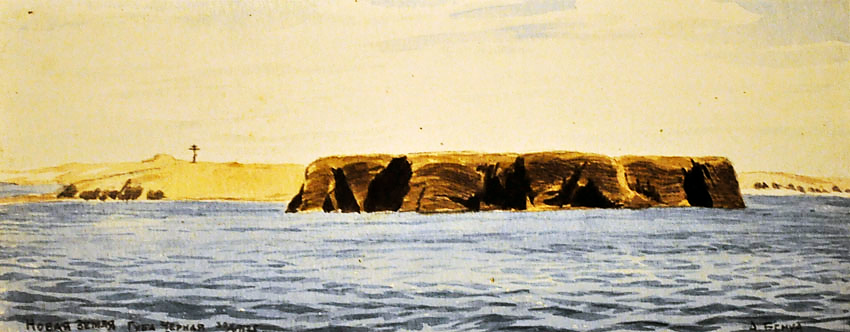 БЕНУА «Новая Земля. Черная губа» (1925)
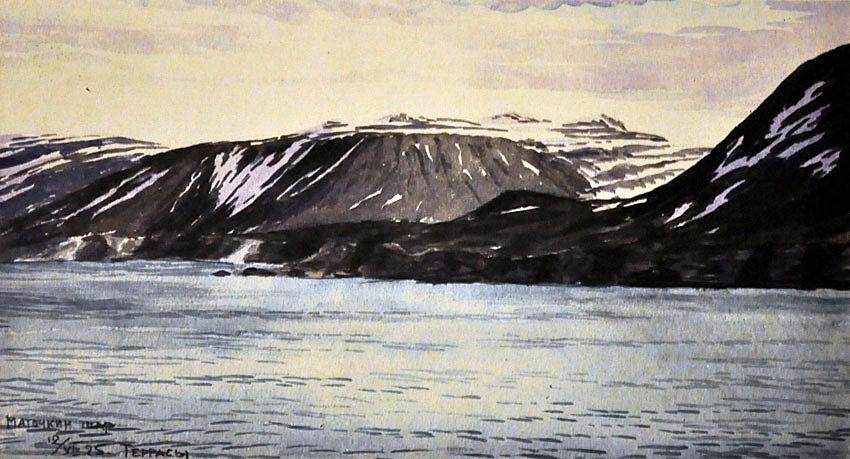 БЕНУА «Новая Земля. Маточкин Шар. Террасы» (1925)
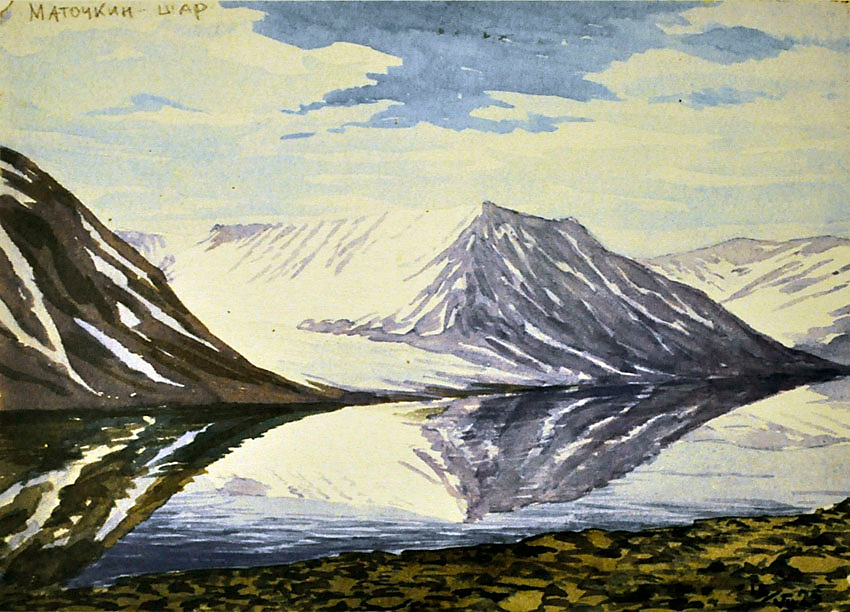 БЕНУА «Новая Земля. Маточкин Шар» (1925)
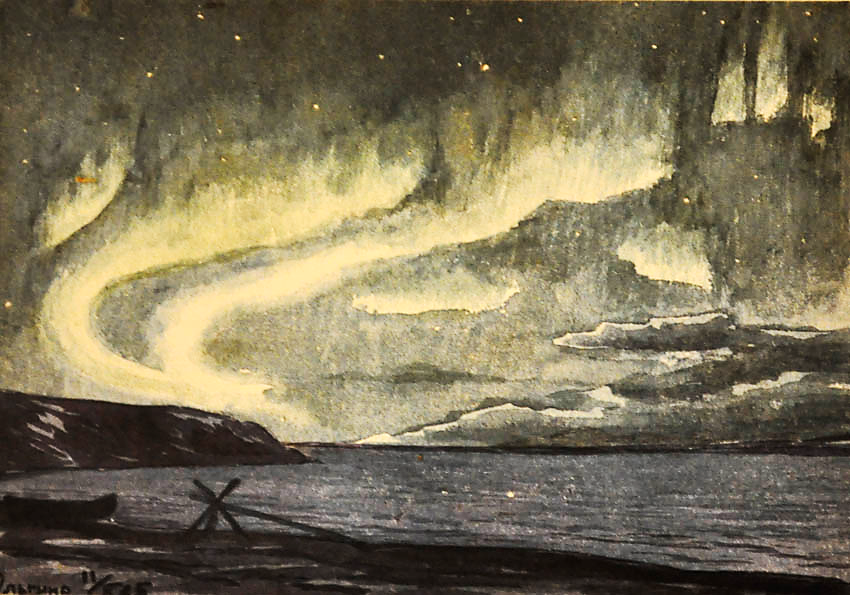 БЕНУА «Новая Земля. Ольгино становище» (1925)
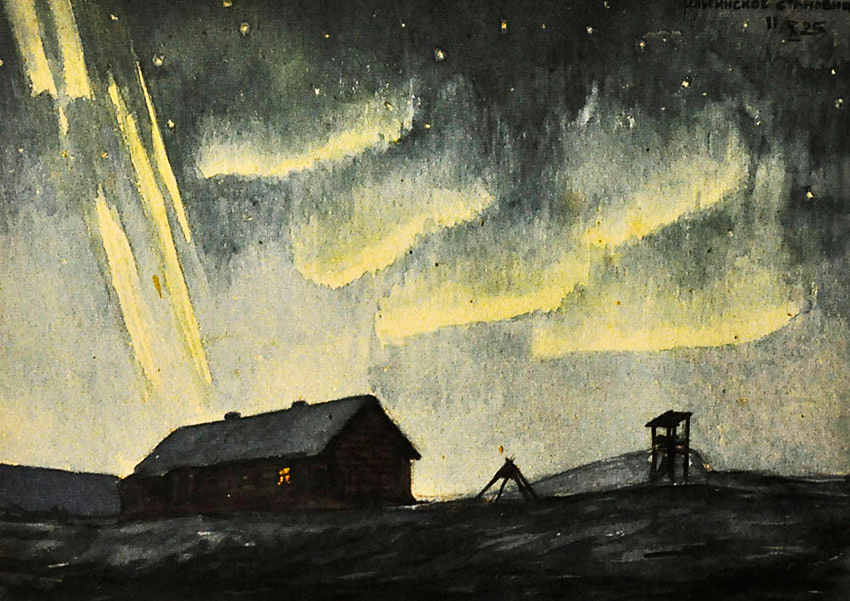 БЕНУА «Новая Земля. Ольгино» (1925)
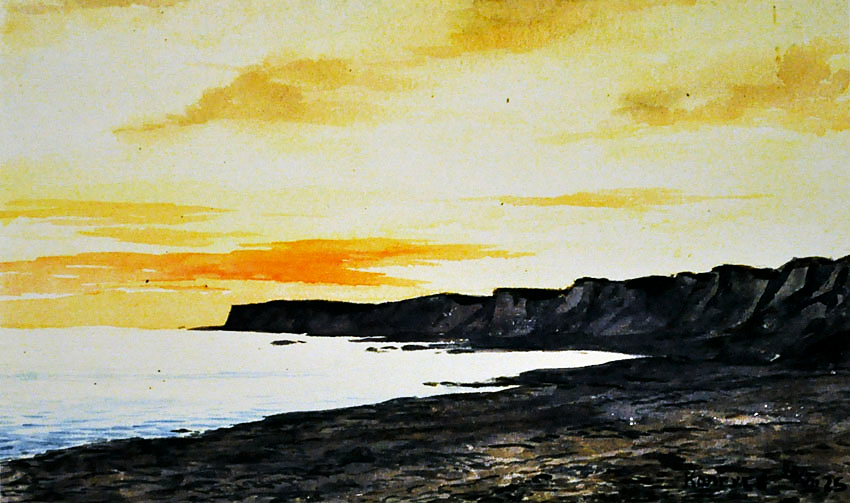 БЕНУА «Колгуев» (1925)
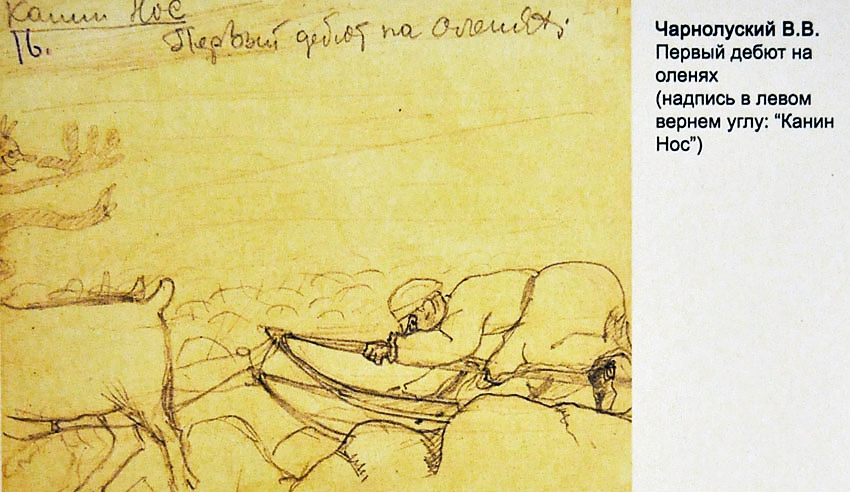 ЧАРНОЛУСКИЙ «Канин Нос. Первый дебют на оленях» (1922)
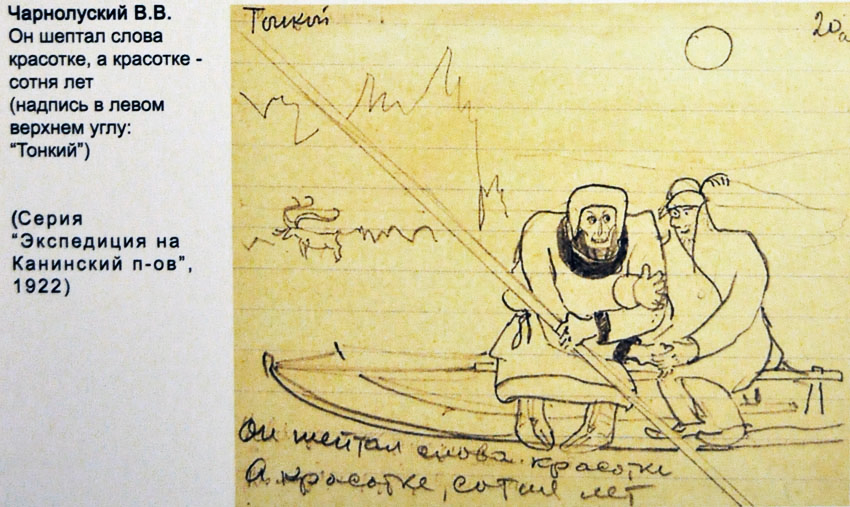 ЧАРНОЛУСКИЙ «Канин Нос. Он шептал слова красотке…» (1922)
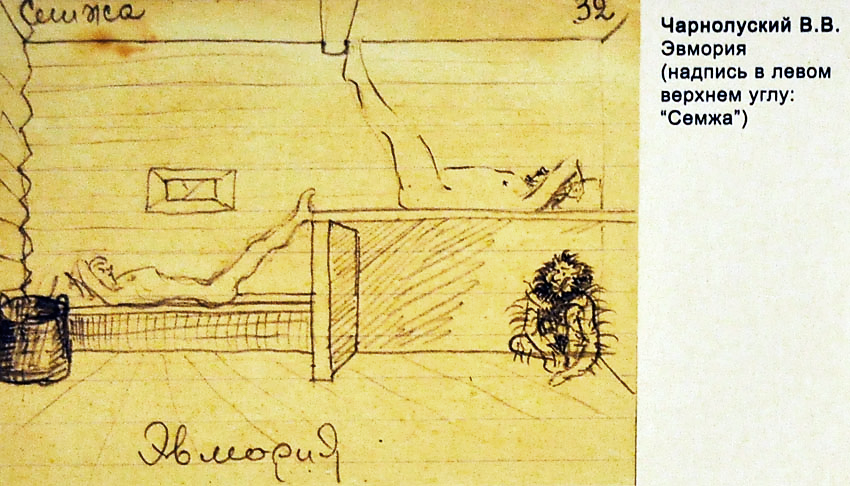 ЧАРНОЛУСКИЙ «Семжа. Эвмория»
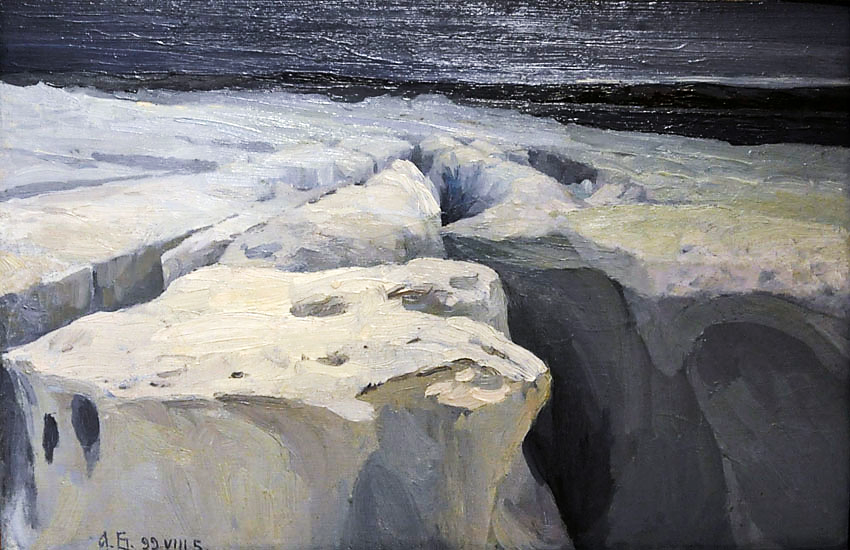 БОРИСОВ «Материковый лёд» (1899)
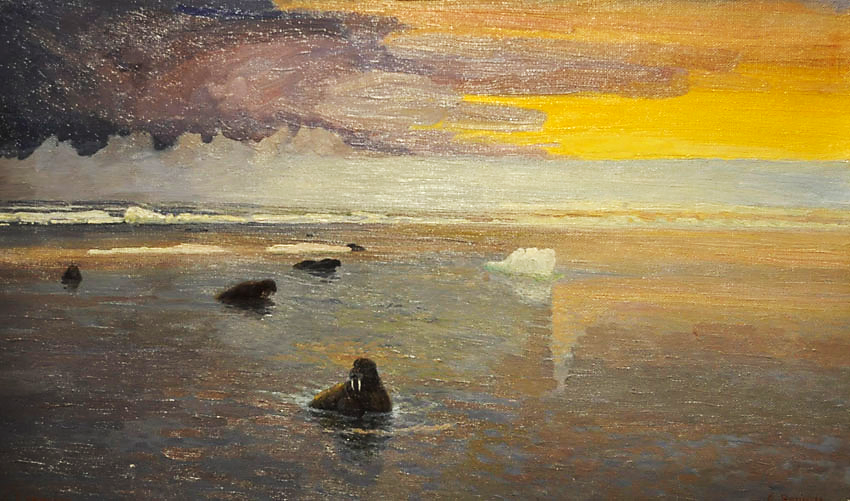 БОРИСОВ «Летняя ночь в Карском море» (1928)